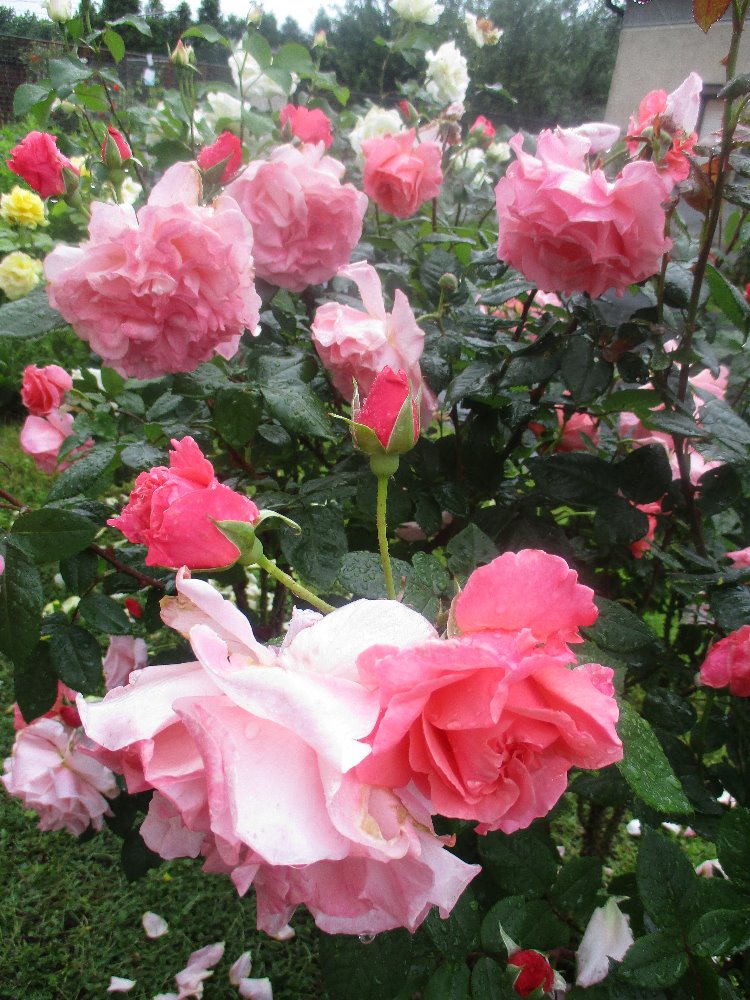 Zveme vás Ve spolupráci s OÚ obce Klučov na

3. VEČER BÁSNÍKŮ 

Jany Dvořákové a harmonikáře Františka Tomáška

V sobotu 21.11. v klučovské sokolovně od 18h.
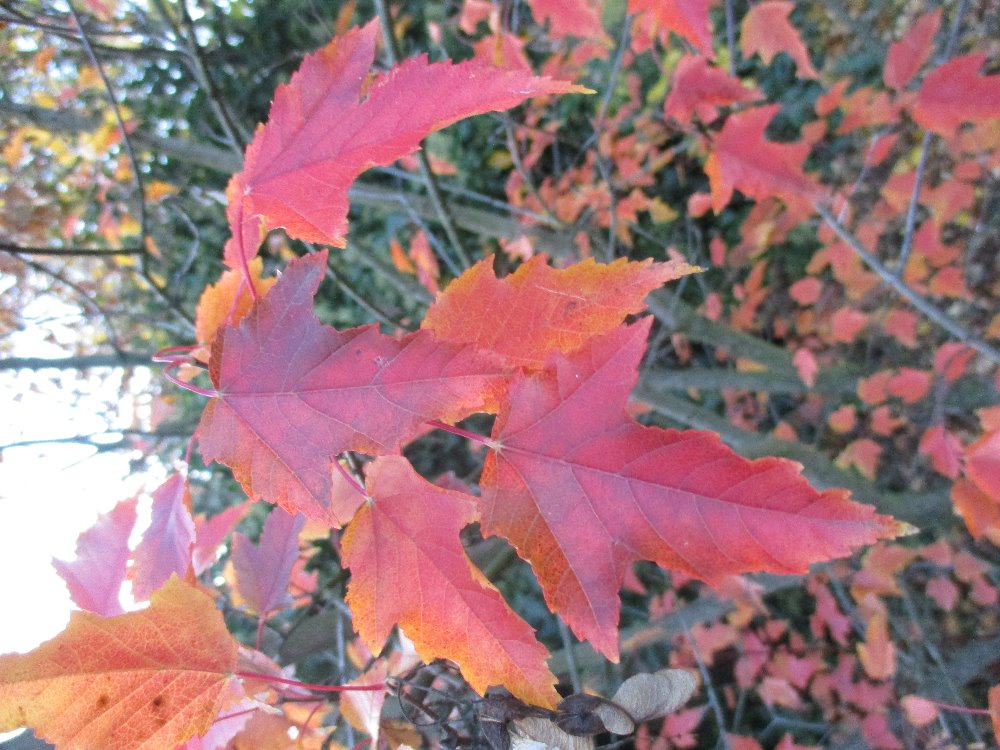 Našimi hosty jsou: 
Jitka Vargová- kočičí máma 
Markéta Švíková-básnířka plavčice

Přijďte se pobavit a zazpívat s harmonikou.
 Občerstvení, prodej klučovského vína.

Vstupné 50,-Kč.  
Na akcích se bude fotografovat, informace o zpracování fotografií budou k dispozici na OÚ Klučov
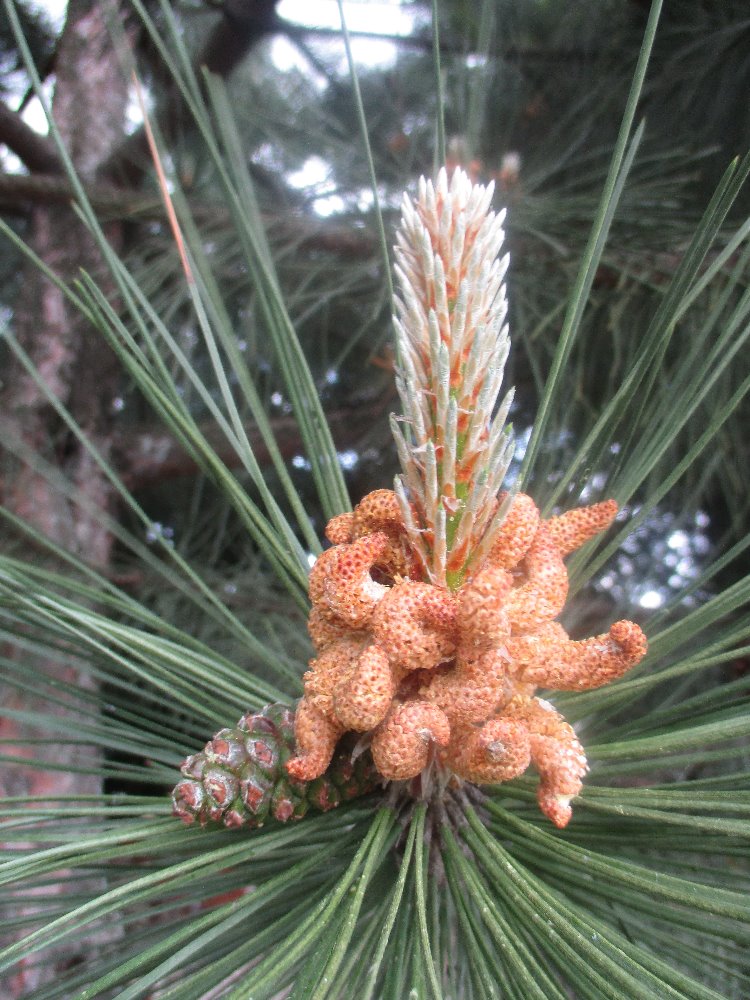 N
Ve spolupráci si OÚ Klučov vás zveme na

VÝTVARNÉ DÍLNIČKY PRO DĚTI

21.11. 2020 od 9,30 do16h
v klučovské sokolovně
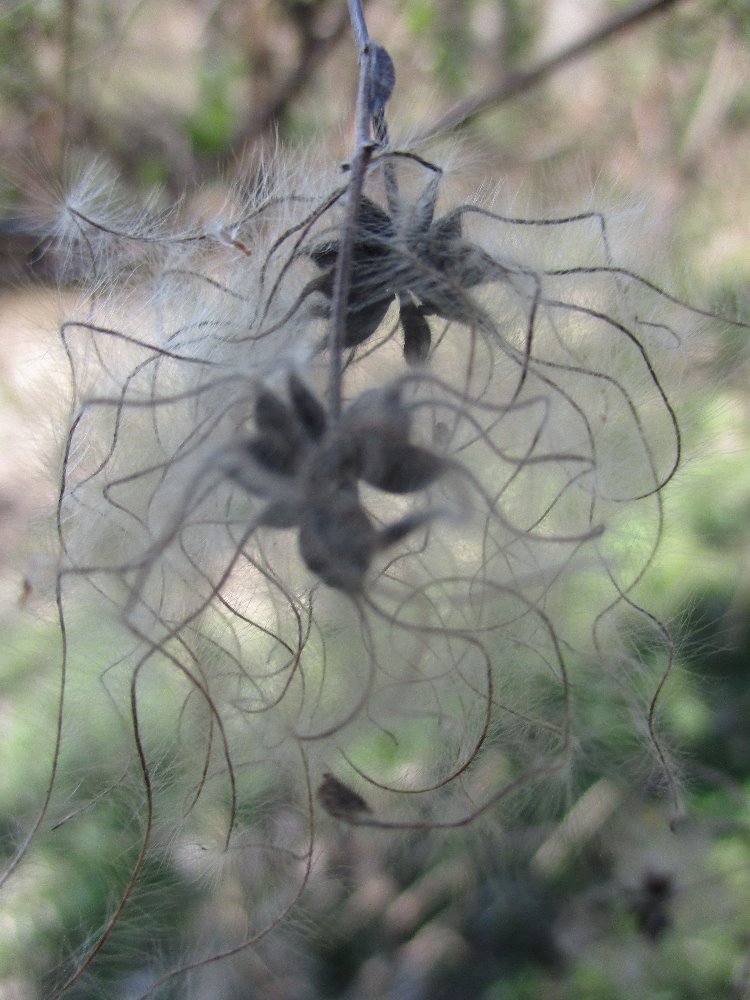 Zdobení perníčků
Drátování
Kreslení na plátno a tašky
Vyrábění z fima
Malování na kameny
Motání svíček
výrobky z dílniček zpoplatněny do 50,-Kč.
Možnost koupit klučovské víno, med, originální dárky.
Těší se na vás naše výtvarnice.